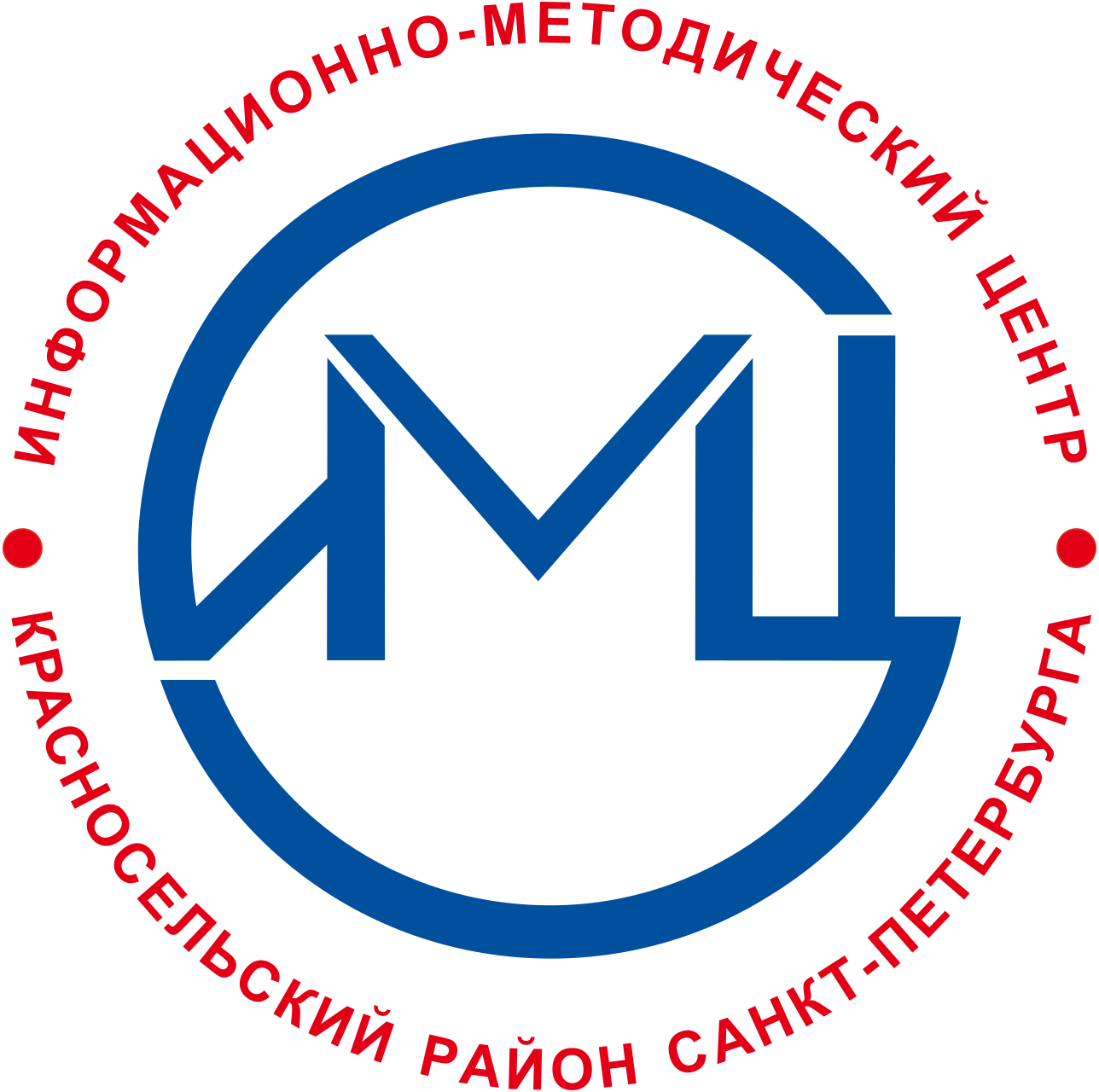 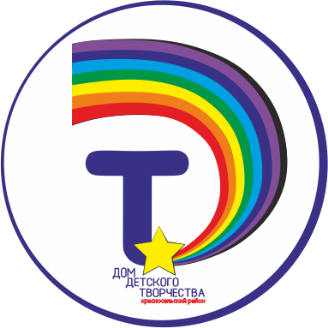 ДОПОЛНИТЕЛЬНАЯ ПРОФЕССИОНАЛЬНАЯ ПРОГРАММА ПОВЫШЕНИЯ КВАЛИФИКАЦИИ

«ПОДГОТОВКА ОБУЧАЮЩИХСЯ 
К ВСЕРОССИЙСКОЙ ОЛИМПИАДЕ ШКОЛЬНИКОВ ПО ПРЕДМЕТУ ТЕХНОЛОГИЯ»
Цель программы
Совершенствование профессиональных компетенций педагогических работников общего и дополнительного образования, необходимых для профессиональной деятельности в области выявления и развития способностей и талантов ребенка посредством его включения в олимпиадное движение
Планируемые результаты
В рамках трудовой функции «Педагогическая деятельность по реализации программ основного и среднего общего образования»
Знать:
Теоретические основы выявления и сопровождения способных и талантливых учащихся, мотивации их участия в олимпиадном движении, в том числе Всероссийской олимпиаде школьников по предмету технология
Актуальные требования и критерии подготовки учащихся к Всероссийской олимпиаде по предмету «Технология» Интегрировать теоретические основы выявления и сопровождения способных и талантливых учащихся в практическую педагогическую деятельность для их мотивации и подготовки в олимпиадном движении 
Уметь
владеть технологиями подготовки обучающихся к участию в олимпиадах в соответствии с актуальными требованиями и критериями (в соответствии с направленностью осваиваемой образовательной программы), в том числе во всероссийской олимпиаде школьников по предмету технология.
Планируемые результаты
В рамках трудовой функции «Педагогическая деятельность по проектированию и реализации основных общеобразовательных программ »
Знать:
Научно-методические и информационные ресурсы по проблеме развития способностей и талантов ребенка, его мотивации и сопровождения в системе олимпиадного движения
Инновационный опыт образовательных учреждений, лучшие педагогические практики в области развития способностей и талантов ребенка и его сопровождения в системе олимпиадного движения 
Уметь
Интегрировать научно-методические и информационные ресурсы по проблеме развития способностей и талантов ребенка и его сопровождения в системе олимпиадного движениям в программно-методическое обеспечение реализации основной общеобразовательной программы, программ внеурочной деятельности
Аккумулировать и использовать инновационный опыт образовательных учреждений, разрабатывать собственные педагогические практики в области диагностики  и развития способностей и талантов ребенка и его сопровождения в системе олимпиадного движения при разработке программно-методического обеспечения реализации основной общеобразовательной программы по технологии, программ внеурочной деятельности.
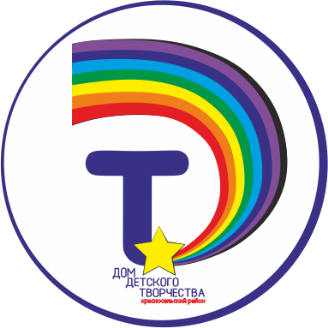 Сроки обучения по программе
Программа рассчитана на 36 акад. часов: 

20 часов - освоение инвариантных модулей 
		ноябрь-декабрь 2023 – январь 2024
 
12 часов - освоение вариативных модулей
		январь-февраль 2024
4 часа – итоговая аттестация
		февраль 2024
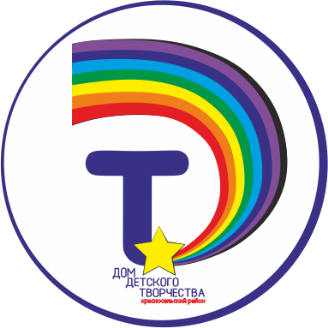 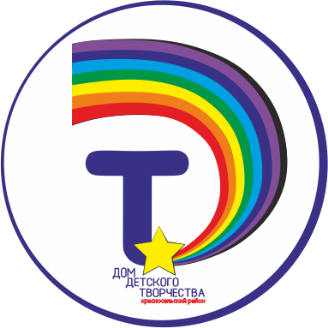 Структура Программы
1. Олимпиадное движение как инструмент развития способностей и талантов  ребенка 
2. Диагностические аспекты выявления способностей школьников в области инженерно-конструкторского и дизайн творчества 
3. Проектирование маршрута сопровождения ребенка при подготовке к всероссийской олимпиаде школьников по предмету технология 

4.1. Технологии подготовки учащихся к участию во Всероссийской олимпиаде школьников по технологии по профилю «Техника, технологии и техническое творчество»
4.2. Технологии подготовки учащихся к участию в олимпиаде по технологии по профилю «Культура дома» 
4.3. Технологии подготовки учащихся к участию в олимпиаде по технологии по профилю «Робототехника»
Инвариантные
модули
Вариативные
модули
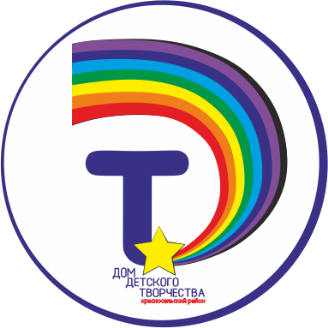 Контактная информация:Иваник Мария Дмитриевна - директор ДДТ. Тел. 246-03-10Сеничева Ирина Олеговна - заместитель директора по работе экспериментальной площадки. Тел. 89117490940. E-mail: sio59@mail.ru Официальный сайт ДДТ /Раздел «Инновационная деятельность» / Региональная  экспериментальная площадка https://ddtks.ru https://ddtks.ru/rep